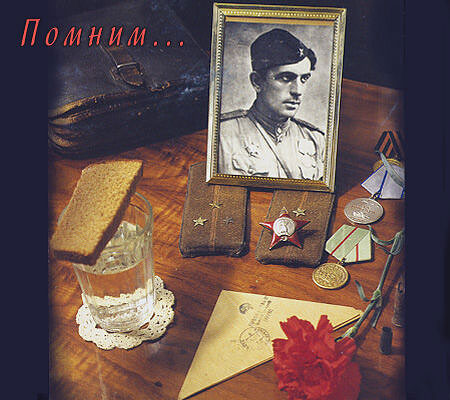 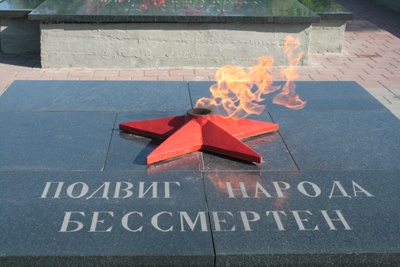 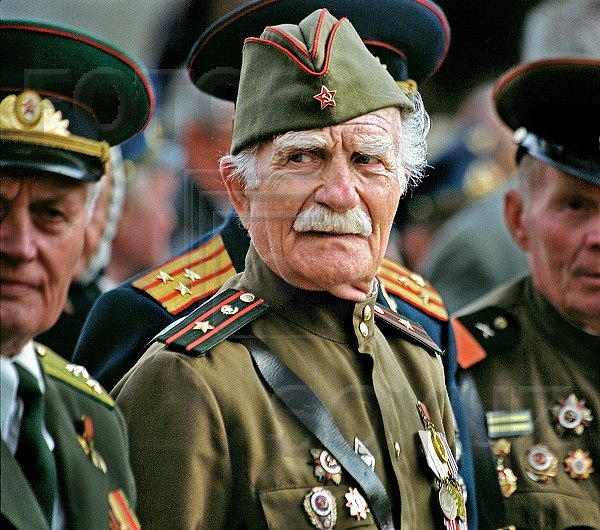 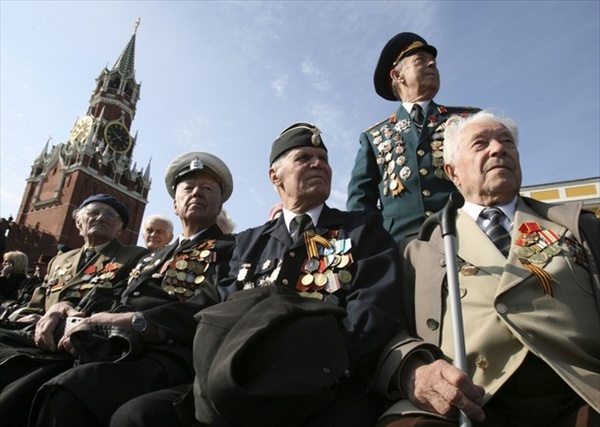 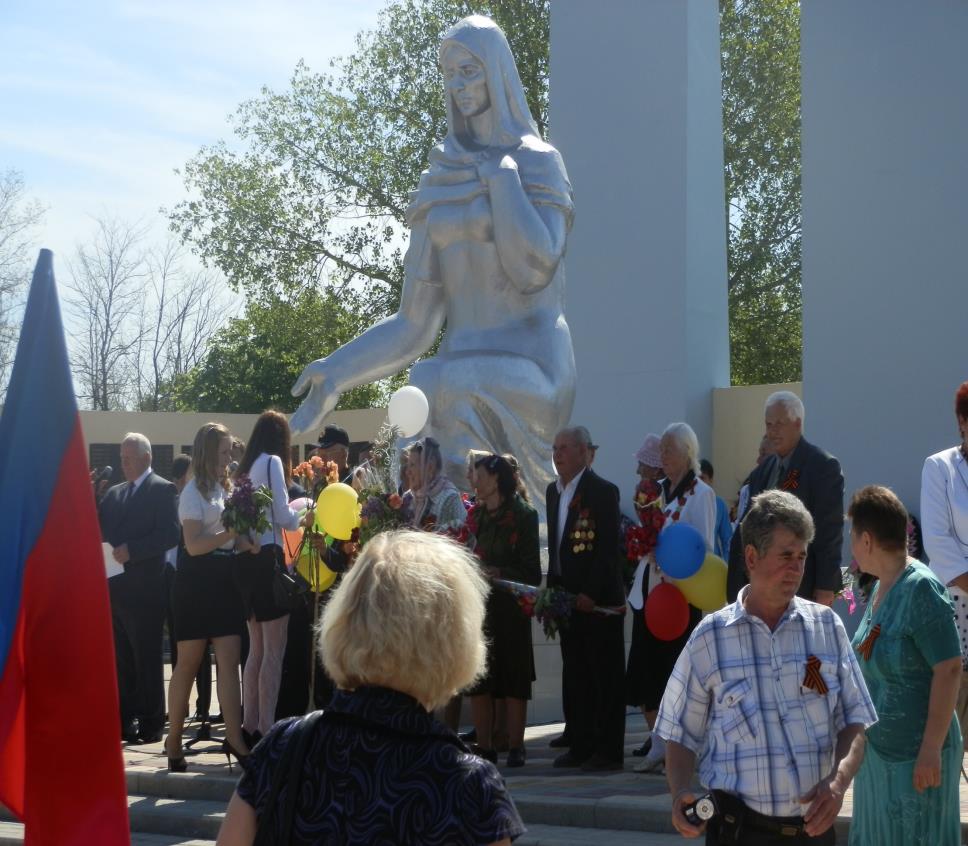 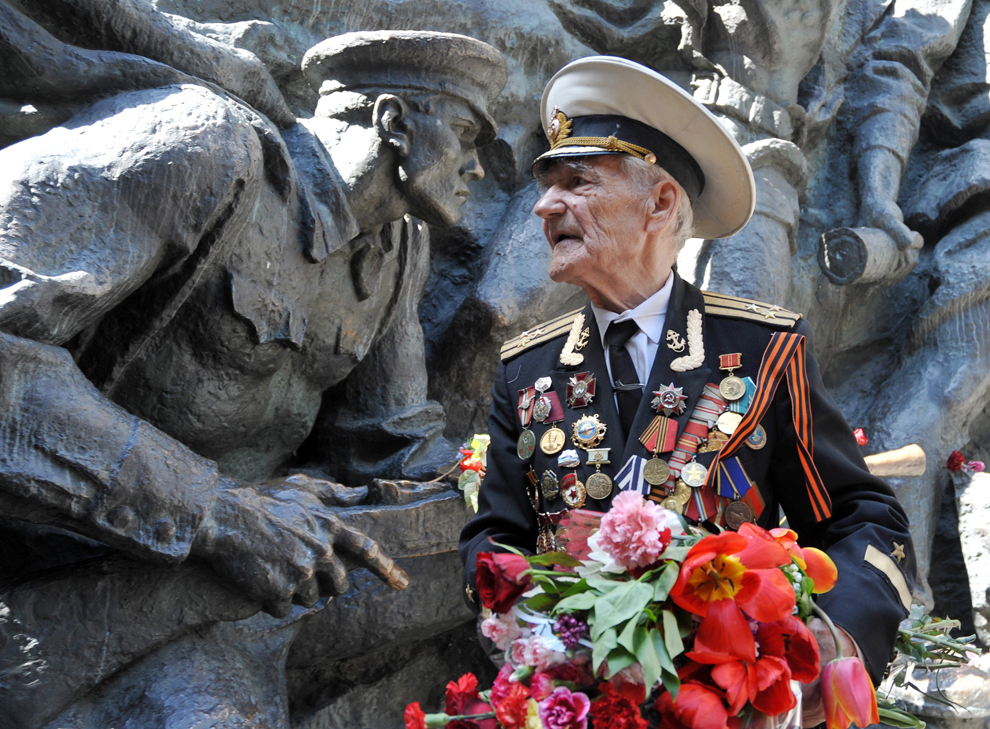 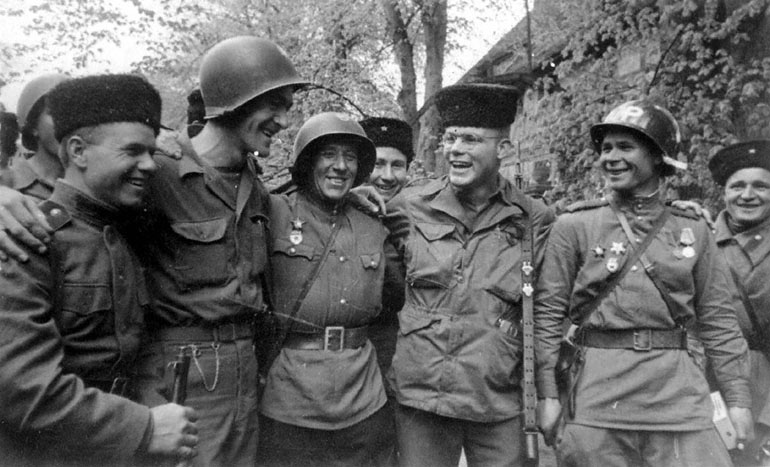 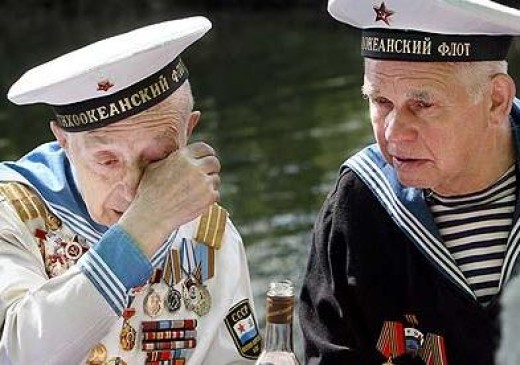 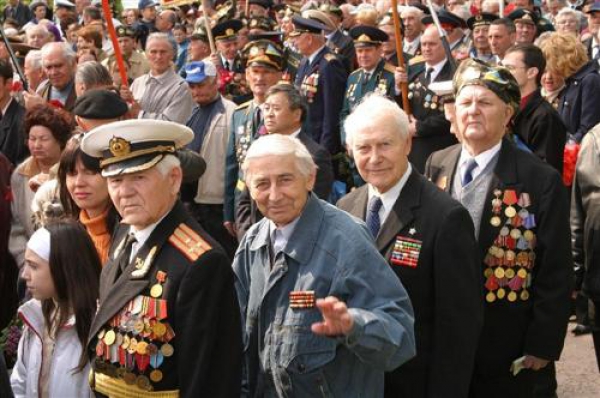 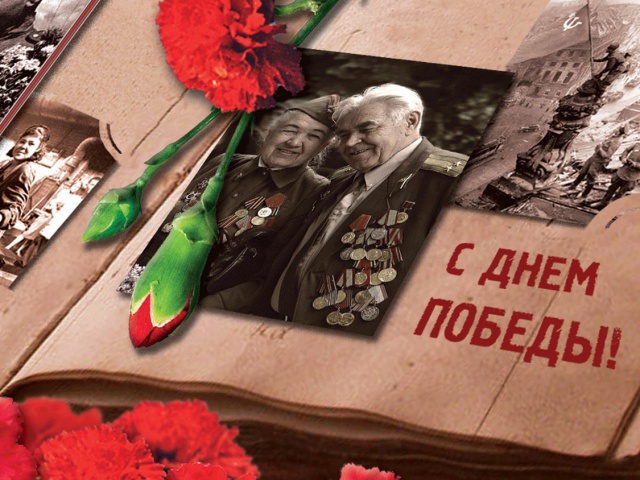 Использованы материалы:
Использованы материалы:
http://images.yandex.ru
 http://2x2-tm.ru/melody/%EF%E5%F1%ED%FF+%EE+%F2%EE%E9+%E2%E5%F1%ED%E5
личные фото 
стихотворение  Р. Рождественского «Помните»
стихотворение С. Кочурова «Давно закончилась война…»
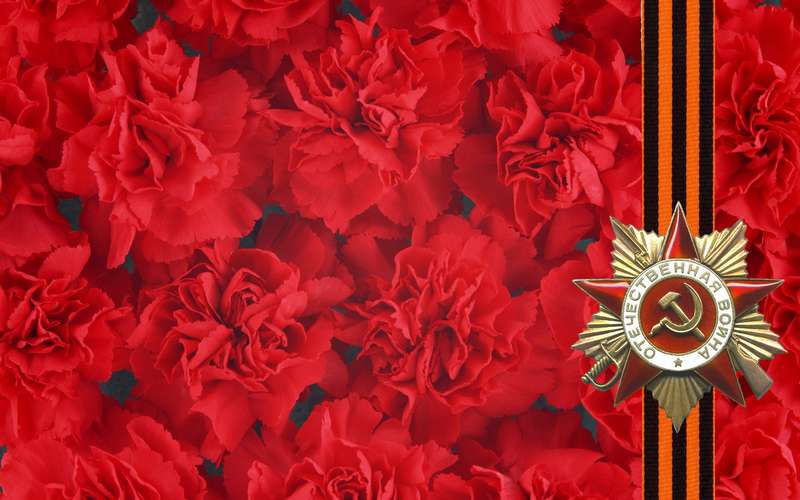 Этот День Победы…
Этот День Победы…
Подготовила: Чашкина Алена
Подготовила воспитатель: Чашкина 
Елена Викторовна